Hartley Family Resources
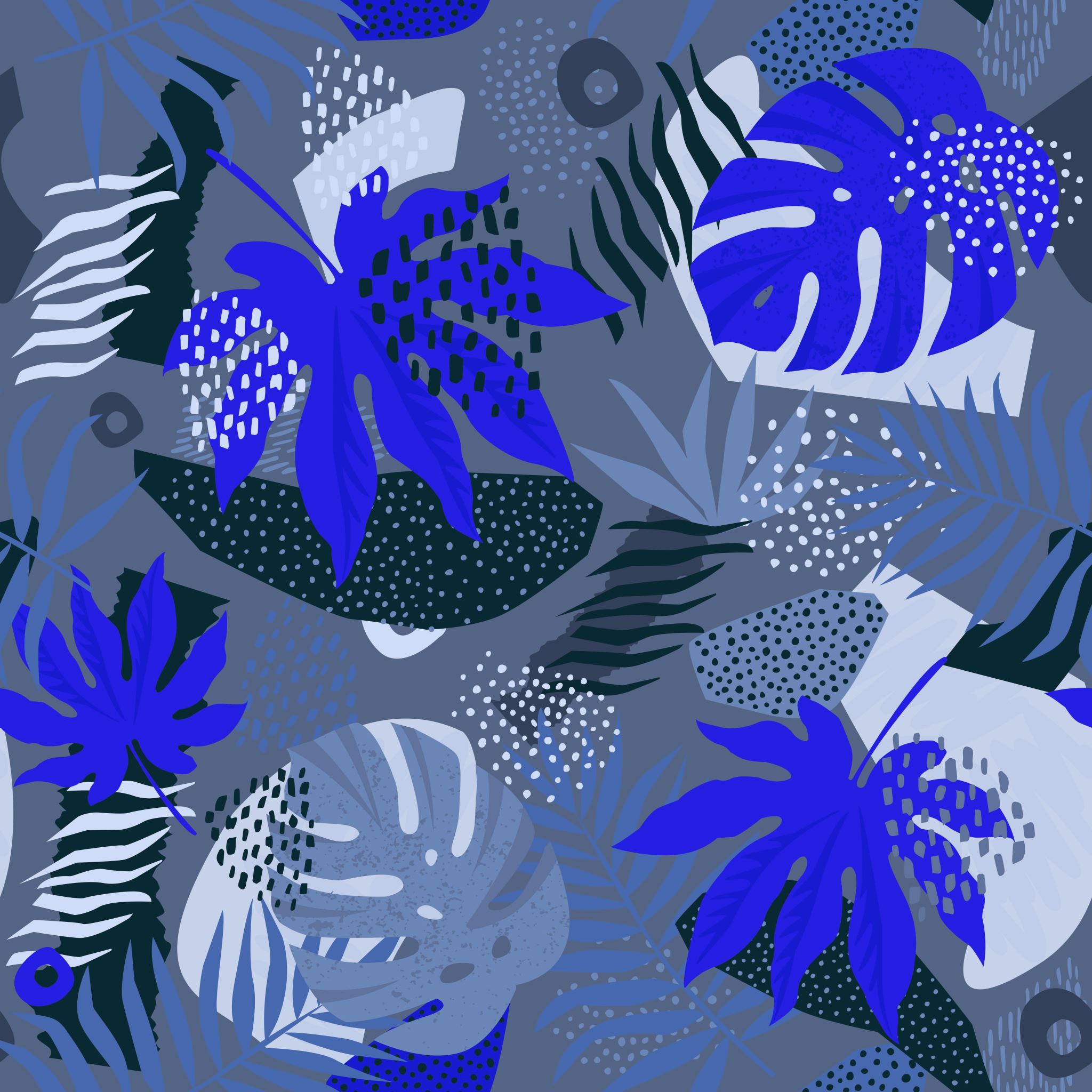 Jason Wilebski, School Counselor (503) 665-0134 x1445 jwilebski@rsd7.net
Kathy Mendonca, School Counselor (503) 665-0134 x1450 kmendonca@rsd7.net
Sarah Atkinson, School Social Worker (503) 665-0134 x1436
Satkinson@rsd7.net
Food and Household Needs
Snowcap (503) 674-8785
https://www.snowcap.org/services.html
1785 SE Stark, Portland
Pantry open M-F 10-2, Also open 6-8 Monday/Weds
211 general registry—call to get put on lists for assistance
Human Solutions (503) 405-7875https://humansolutions.org  --housing support, utility assistance, basic needs
Healthcare
Wallace Medical Concernhttps://mywallace.org/
Rockwood Medical Clinic
124 NE 181st Ave Suite 120Portland, OR 97230503-489-1760
Basic Healthcare for all ages
03-988-3554503-988-3554503-988-3554503-988-3554503-988-3554
Healthcare
School-Based Health Clinics—Comprehensive Medical Care and Counseling
David Douglas 503-988-3554
Parkrose           503-988-3392
East County (In Gresham)      503-988-5558
COVID Testing Locations and Hours
East County Health Center Community Testing (parking lot) (estacionamiento)600 NE 8th Street, Gresham 
Mondays and Thursdays, 9:00 am - 3:45 pm
Lunes y Jueves, 9:00-3:45 pm
Mid County Community Testing @ IRCO10301 NE Glisan St. Portland 
Fridays, 12 pm - 6 pm   Viernes 12 pm- 6pm
Rockwood Community Testing @ Latino Network312 SE 165th Ave. Portland Saturdays, 9:00 am - 3:45 pm Sábado 9:00 am-3:45 pm
Toy and Joy :Toy Request Line: 503-231-8697 (November/December Only)( Sólo Noviembre/Diciembre)

211: Families can call 866-698-6155 for resources. This is a free service and Portland Oregon area residents can learn about services in the entire region.
Las familias pueden llamar al 866-698-6155 para obtener recursos. Este es un servicio gratuito y los residentes del área de Portland Oregon pueden aprender acerca de los servicios en toda la región.

The Salvation Army Gresham Corps:
473 SE 194th Ave, Portland, OR 97233
Phone: (503) 661-8972
Email: shoshannah.ruwethin@usw.salvationarmy.org
Holiday SupportsSoportes navideños